«Куклы на ложках»Проект группы № 5 по художественному  ручному труду
Авторы: Кочеткова И.Е.
Жукова Г.И. 
Новикова Ю.С.
Проект реализовывался нами в течение двух месяцев. В проекте участвовали дети 6 - 7 лет.  Участниками проекта были  педагоги, дети и их родители.
За время пребывания в ДОУ дети планомерно осваивали работу по художественному ручному труду во время НОД часто через традиционные техники. Со временем знакомые техники потеряли для детей новизну. Поэтому было решено  повысить интерес детей к данному виду труда через использование различного нетрадиционного  материала (дерево, фетр, ткань, нитки) для создания поделки (атрибут кукольного театра), которая будет использоваться не только в театрализованной деятельности, но и в самостоятельной игровой деятельности.
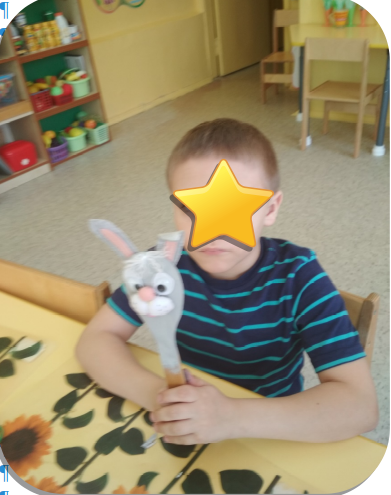 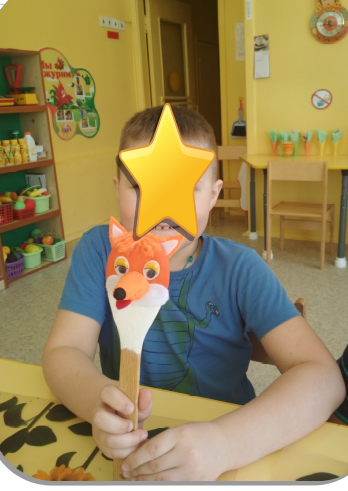 Цель проекта: приобщение детей к художественному ручному труду с развитием творческих способностей и приобретение ручной умелости
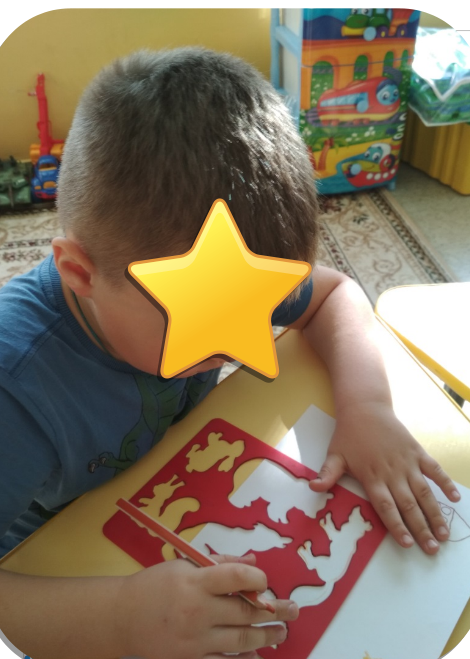 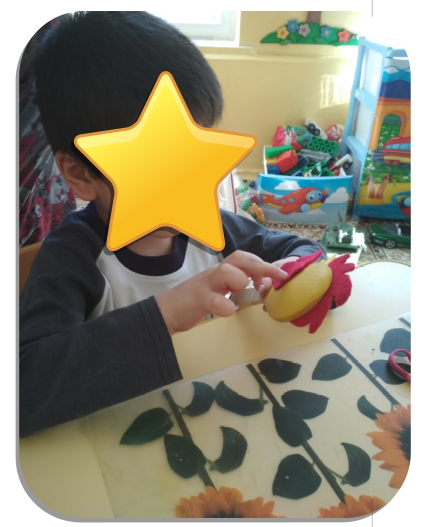 Задачи: - вызвать у детей интерес к театрализованной деятельности; - познакомить детей с разными видами театральных кукол; - заинтересовать и побудить детей к изготовлению театральных кукол, с последующим их использованием к театрализованной деятельности; - дать практические знания и умения по изготовлению театральных кукол – деревянных ложек; - развивать познавательную деятельность через исследовательскую деятельность (познание материалов, их свойств: мягкий войлок, твёрдая деревянная ложка, которую можно раскрашивать); - закреплять разнообразные способы различных действий (работа с шаблоном, раскрашивание, наклеивание, вырезание, дополнение образа отдельными деталями и т.д.); - формировать умение работать коллективно, сотрудничать со взрослым;- познакомить родителей с целью проекта;- побудить родителей к участию (приобретение материала для изготовления кукол) и привлечь их к творчеству совместно с детьми.
Этапы реализации проекта                                          Подготовительный этап:   Выбор темы и её актуальность    Формулировка цели и определение задач    Изучение литературы по теме   Ознакомление с передовым опытом   Выбор сказки, подбор необходимого материала для изготовления ложечных     кукол   Подбор информации для родительского уголка Работа с родителями: • Консультация для родителей о предстоящей работе над проектом • Объявление о начале работы проекта и его задачах • Привлечение родителей к приобретению необходимого материала
Основной этап: Знакомство детей с различными видами театров Беседа по содержанию прочитанной русской народной сказки «Заюшкина избушка» Рассматривание иллюстраций к сказке, рисование и лепка героев сказки Предложение детям о создании театра на деревянных ложках  Знакомство с материалами, необходимыми для изготовления кукол  Обучение приёмам изготовления  Изготовление родителями совместно с детьми декораций и платьев для готовых поделок
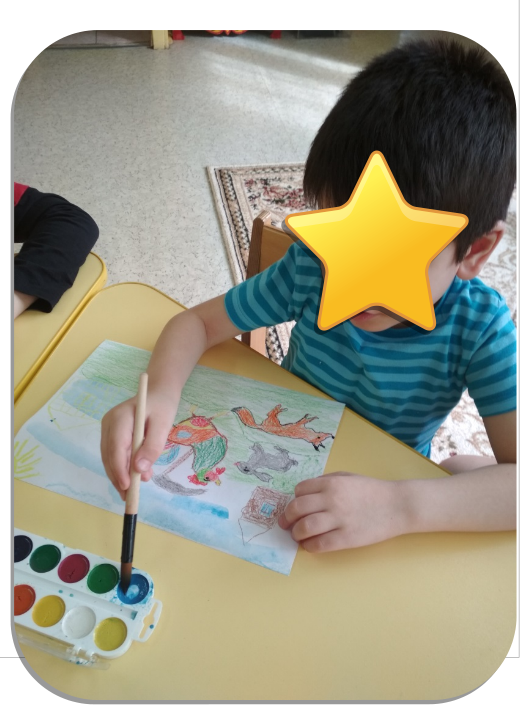 Работа с родителями:
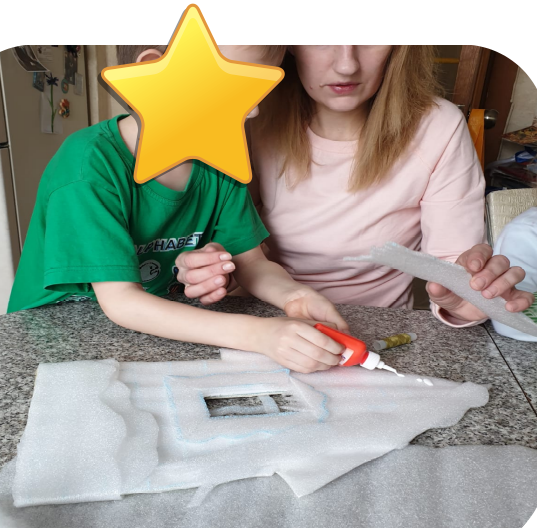 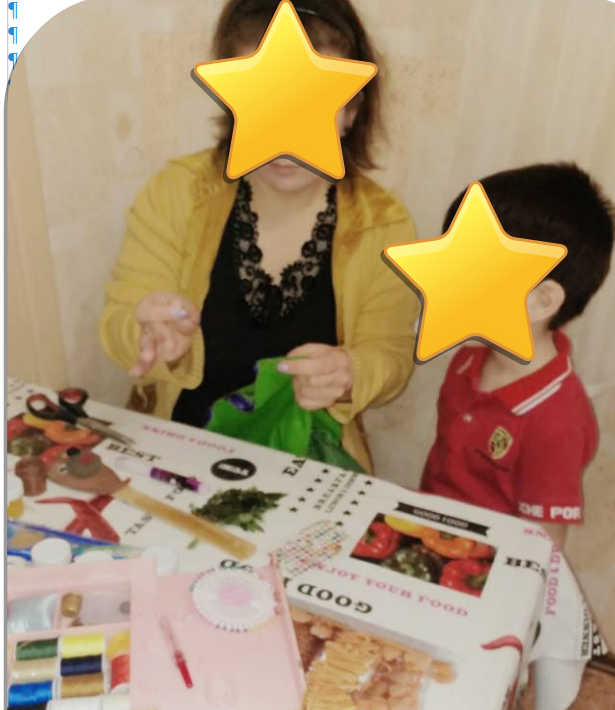 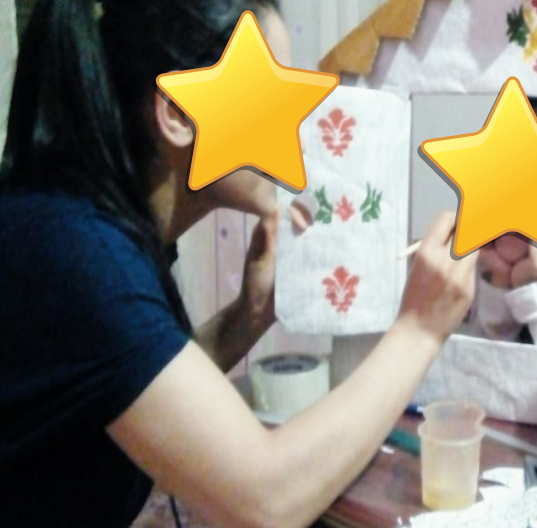 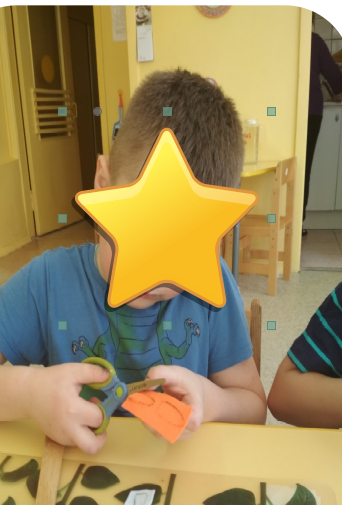 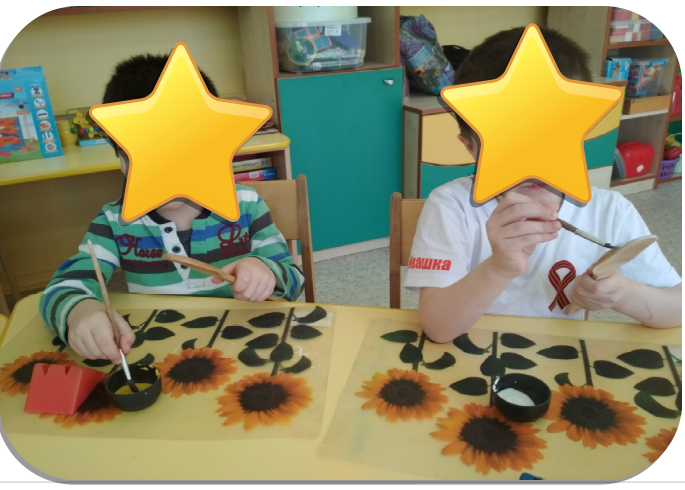 Заключительный этап: Показ сказки «Заюшкина избушка» детям младшего возраста
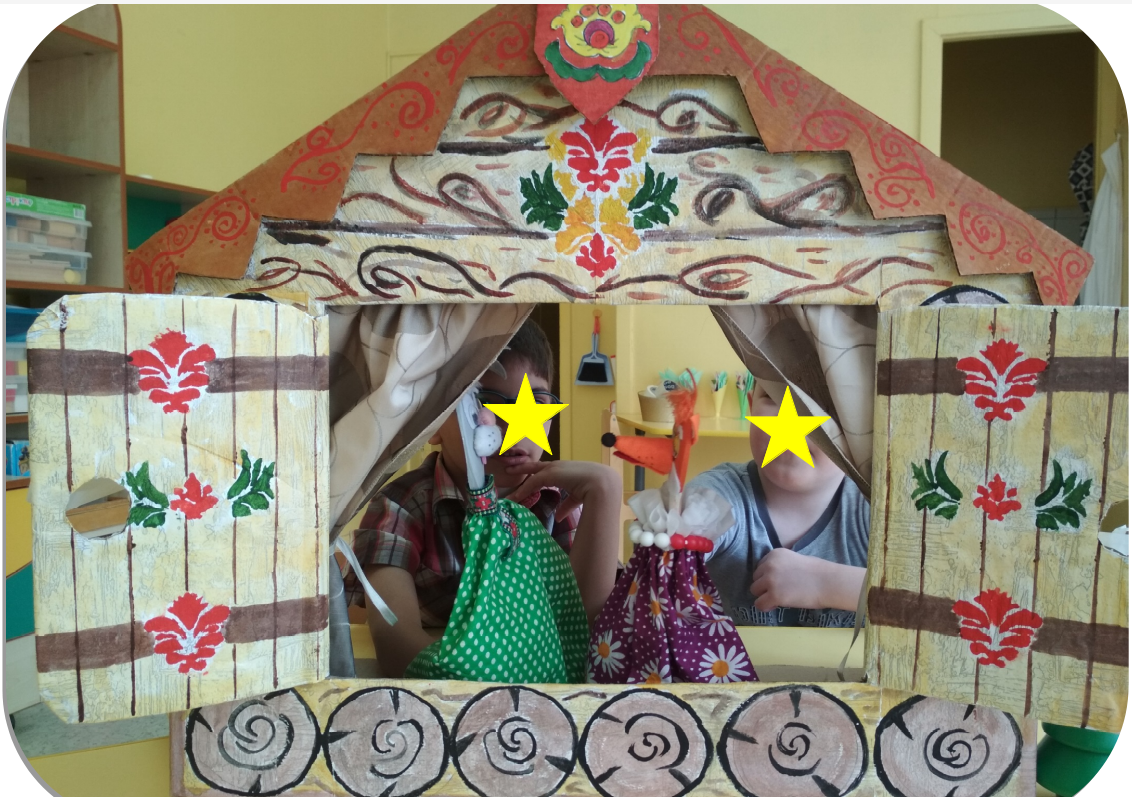 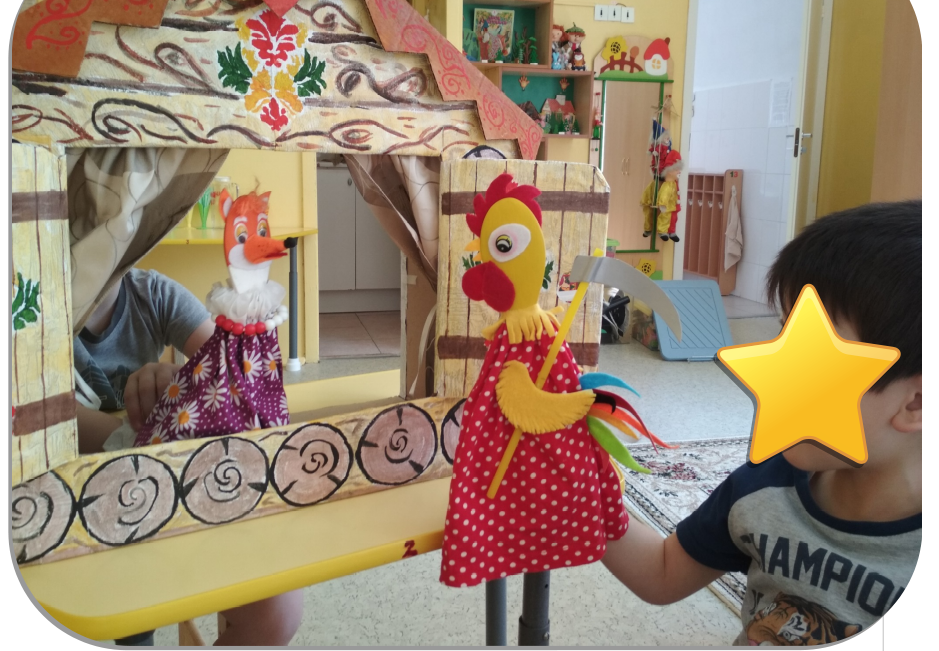 Полученные результаты: Пополнена предметно-развивающая среда группы новым видом театра. Демонстрация ложечного театра родителям через выставку. Дети овладели практическими навыками и знаниями по художественному ручному труду. Дети приобрели знания о видах театра.                                       Продукты проекта:Деревянные куклы для ложечного театра, избушки для зайца и лисы.
«Мир будет счастлив только тогда, когда у каждого человека будет душа художника. Иначе говоря, когда каждый будет находить радость в своем труде» 
Роден
Литература Хазенбанк Вера, Хэниш Эдит. «Сделай сам». Берлин. 1990 г.